30 janvier 2019, GenèvePascal Junod, responsable du Centre de compétence en sylviculture (Lyss) et ingénieur forestier de l’arrondissement de Boudry (NE)
Forêt et bois, nos alliés,sous l'égide de la sylviculture,pour contrer le réchauffement climatique
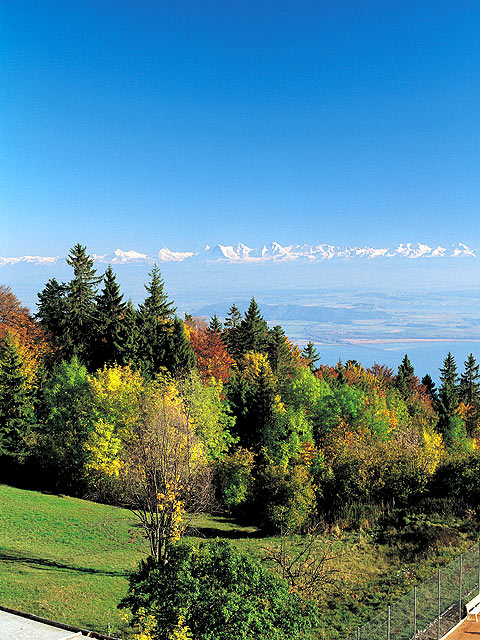 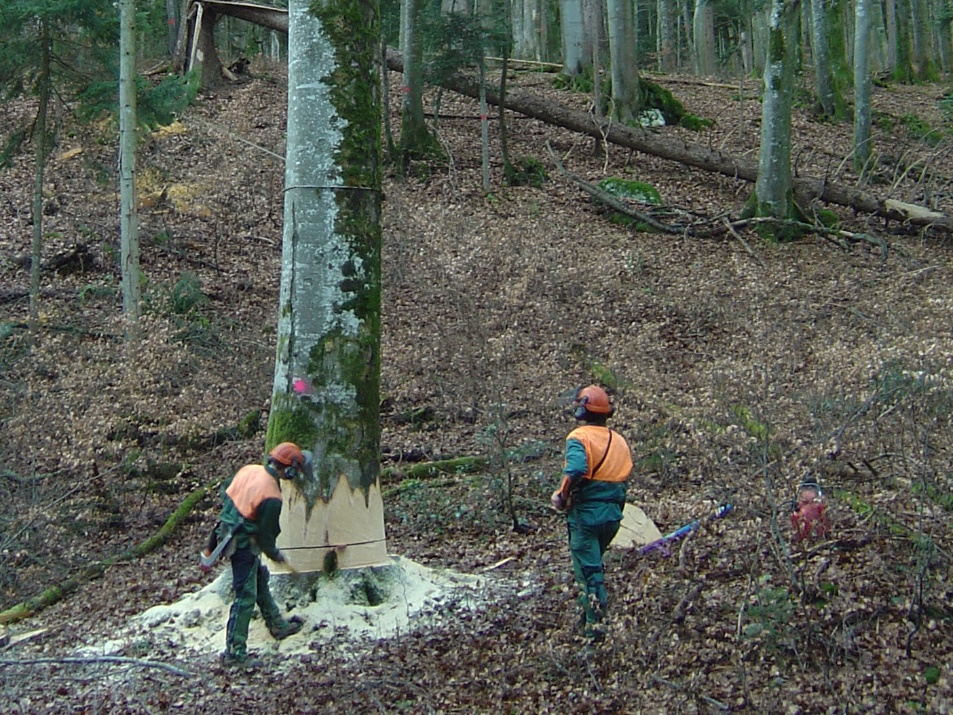 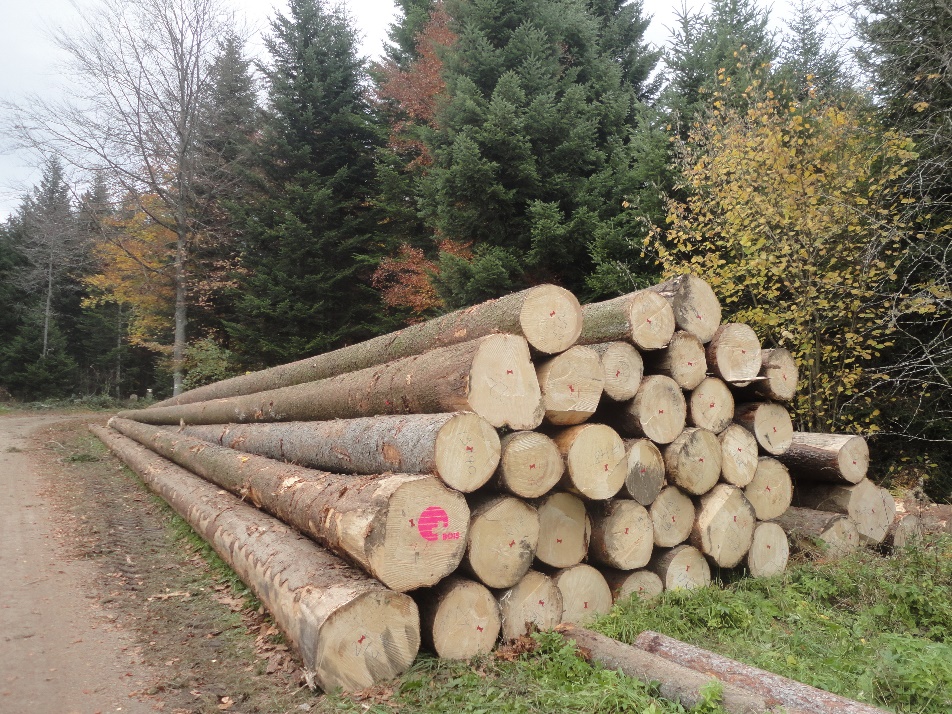 Forêt                  Sylviculture       Bois (= CO2 séquestré)							+ Prestations
22’000 ans d’évolution climatique
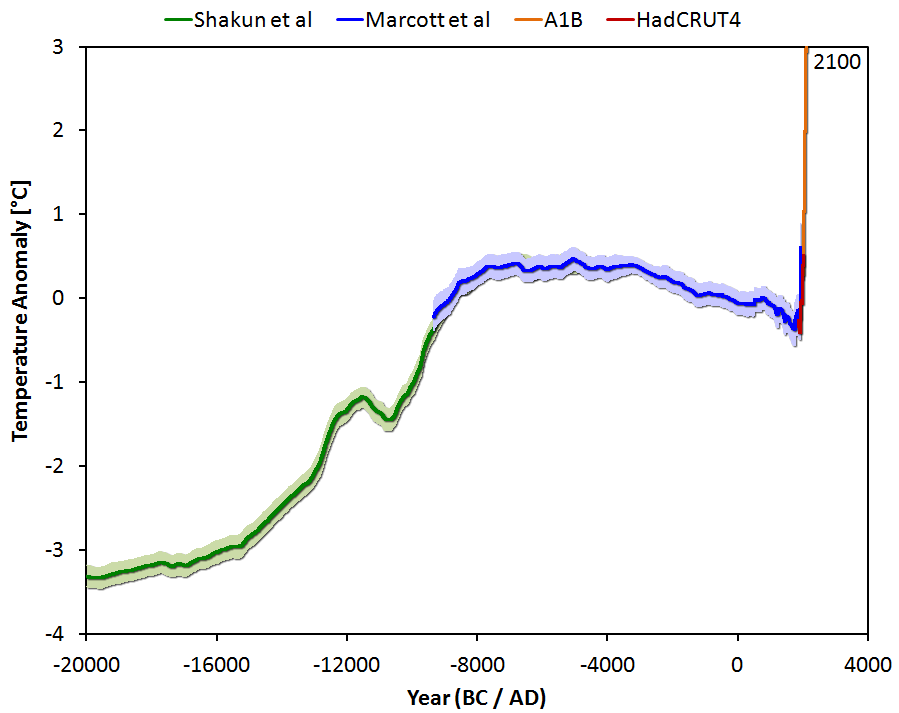 Le réchauffement actuel se déroule extrêmement rapidement
Il n’est pas normal
Personne ne sait comment il va évoluer
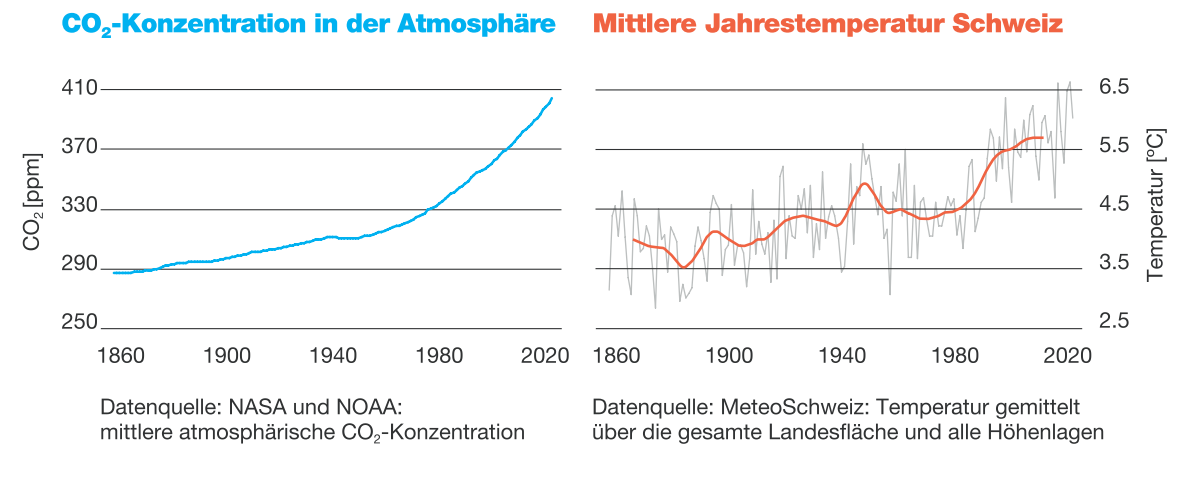 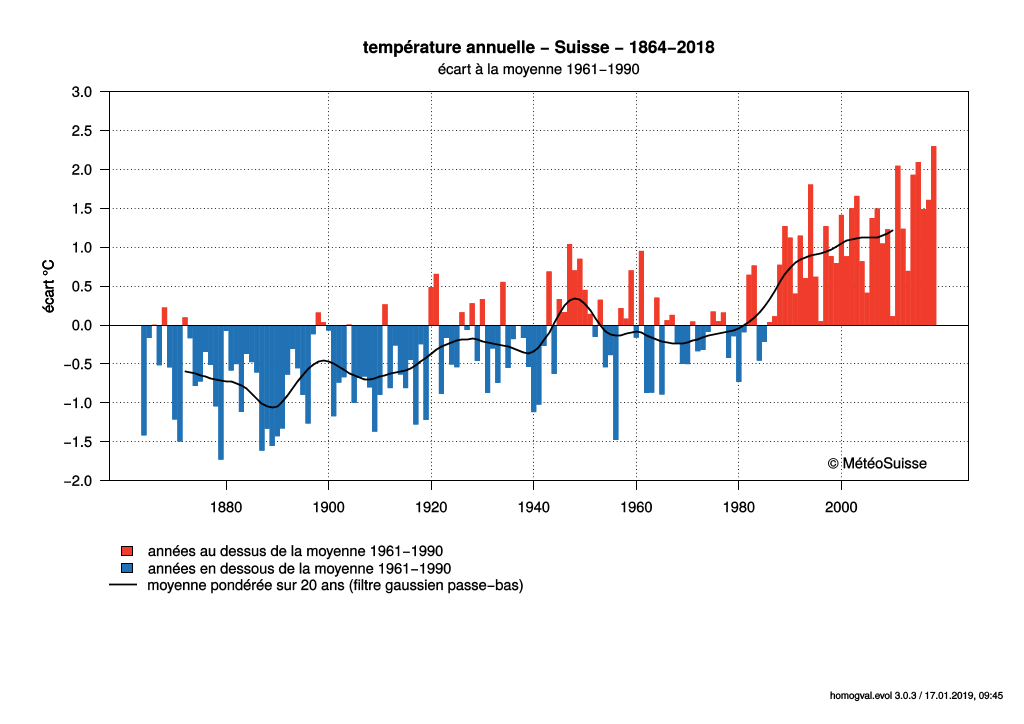 https://scilogs.spektrum.de/klimalounge/palaeoklima-das-ganze-holozaen/www.meteosuisse.admin.ch/home/climat/changement-climatique-suisse/evolution-de-la-temperature-et-des-precipitations.html
Ingrédients pour contrer le réchauffement climatique
Des forêts proches de leur état naturel, productives, résilientes et capables de s’adapter aux diverses perturbations.
Une sylviculture à la fois dynamique et respectueuse du système de production.
Une filière de transformation du bois adaptée à la ressource (et non l’inverse!).
Une utilisation la plus locale possible et en cascade du bois.
Centre de compétence en sylviculture, P. Junod
La forêt : une communauté vivante
la forêt est un milieu surprenant, tout à la fois:
 vivant,
 complexe,
 résilient,
 autonome,
 dynamique,
 polyvalent.
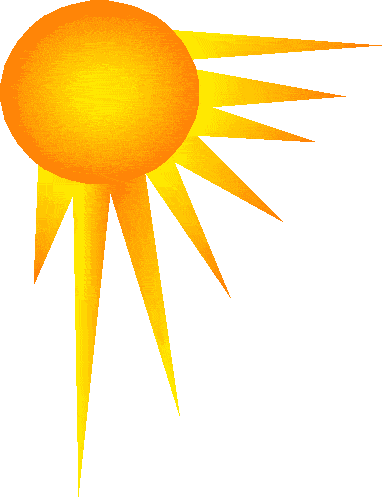 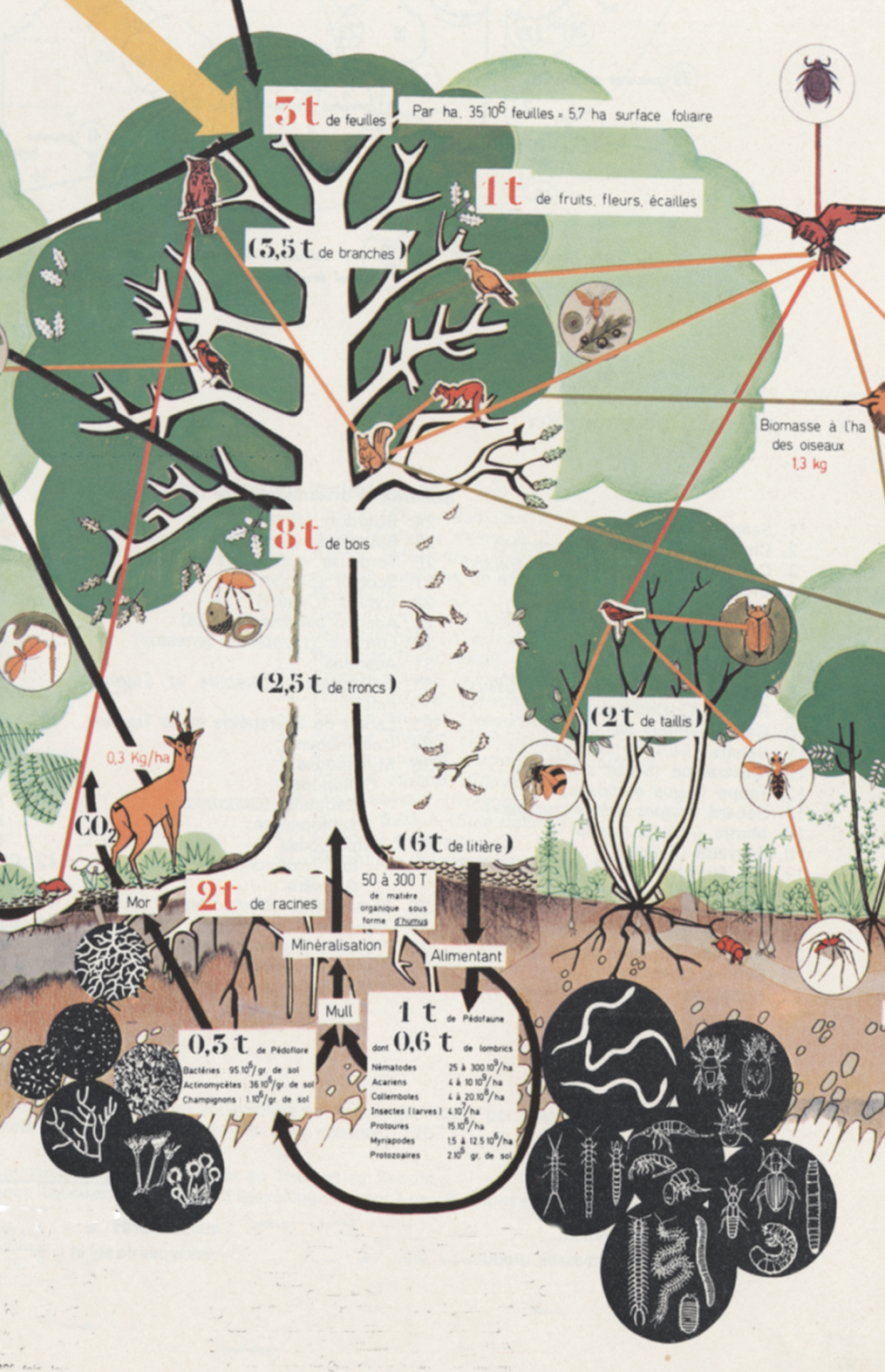 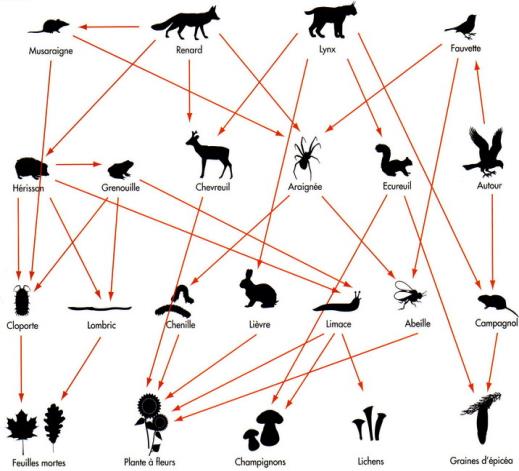 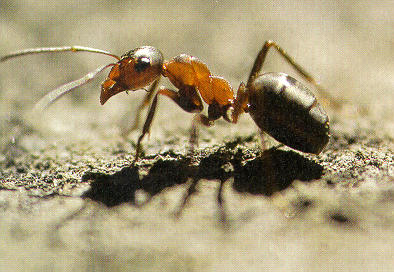 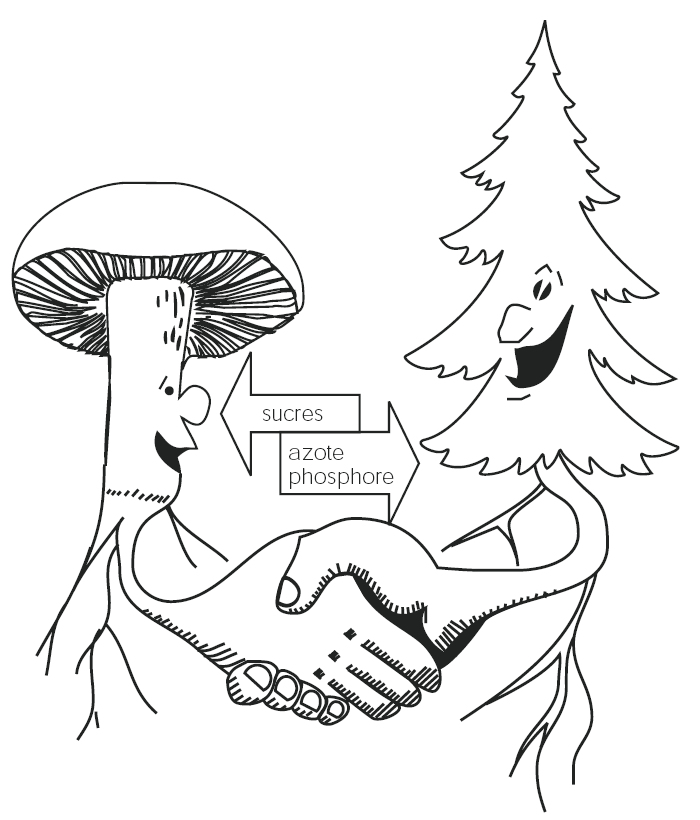 - tout y est interdépendant,
- l'homme n'y maîtrise pas tout.
Duvigneaud P., La synthèse écologique, Paris, 1980
« La forêt, plus elle sera complexe – en termes de mélanges, structures, microcontextes, interfaces – plus elle sera résistante, adaptative, multifonctionnelle, conviviale et productive à long terme ».
Centre de compétence en sylviculture, P. Junod
Un système fascinant qui fonctionne :
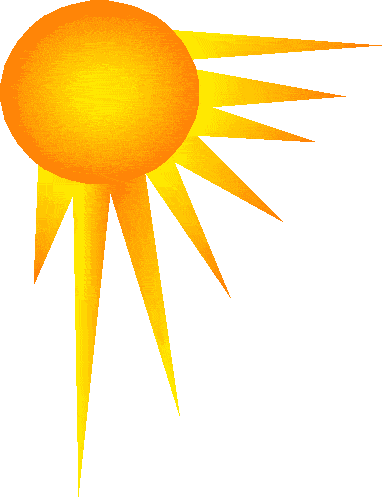 Précipitations
Rayonnement
sans engrais
sans biocides
sans traitements continus
sans irrigation artificielle
Sans recours au génie génétique
et qui enrichit même le sol sur lequel il se développe
Chaleur
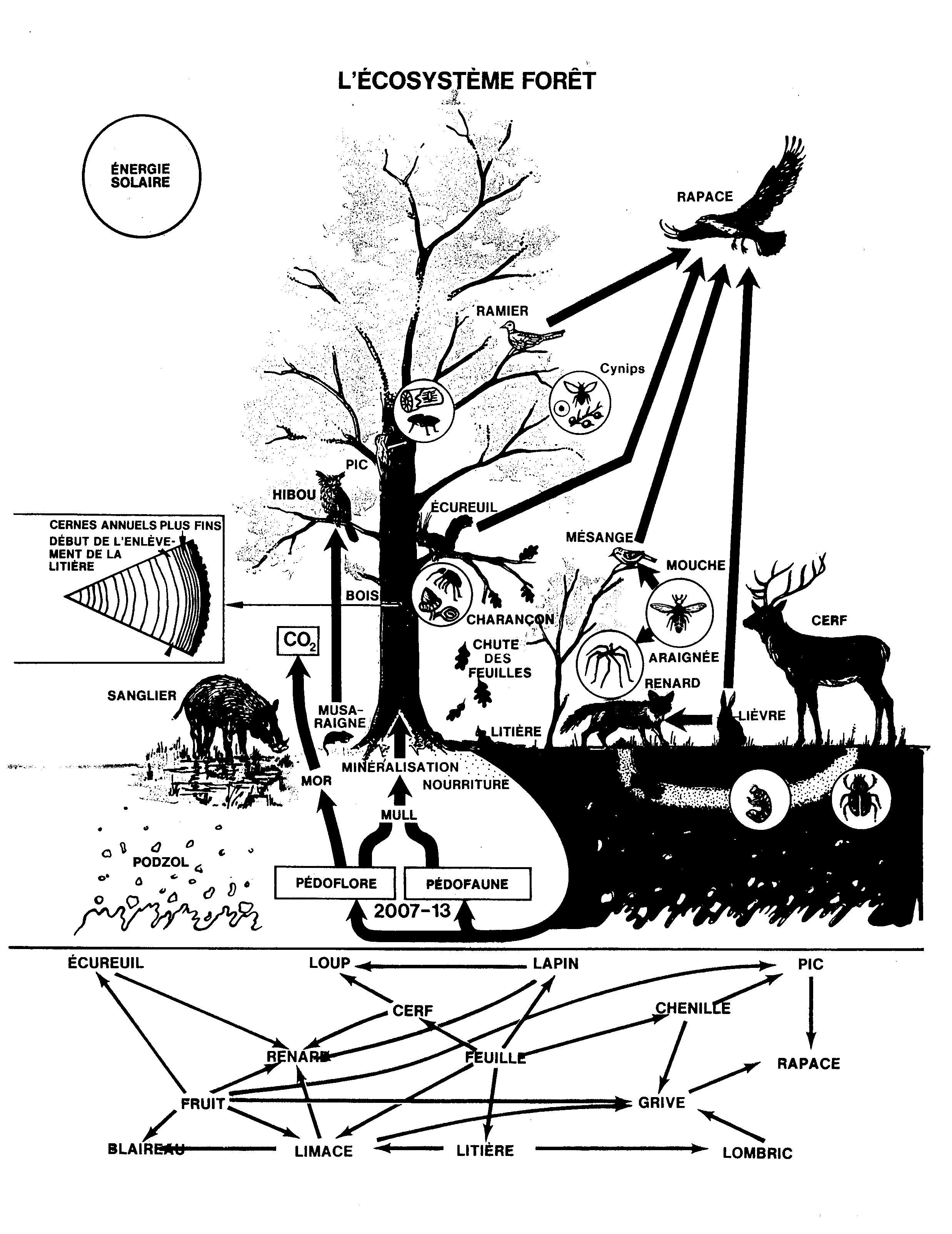 CO2
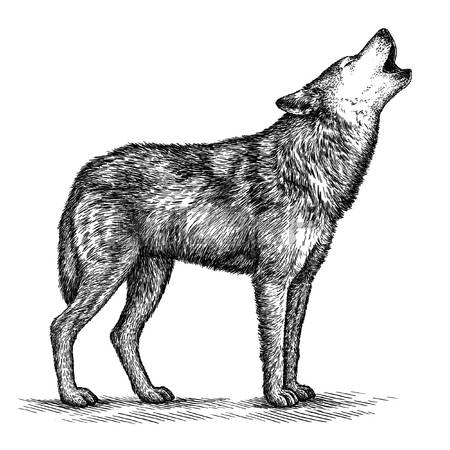 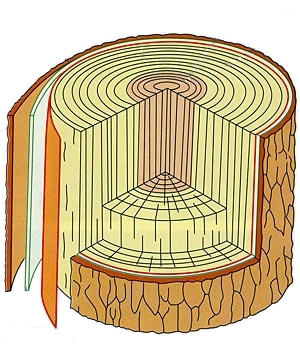 Nutriments
Eau
Un système doté d'une très grande sobriété, qui ne connaît pas la notion de déchet
Un système aux variations locales infinies…
Centre de compétence en sylviculture, P. Junod
Sylviculture au service de la société et des propriétaires
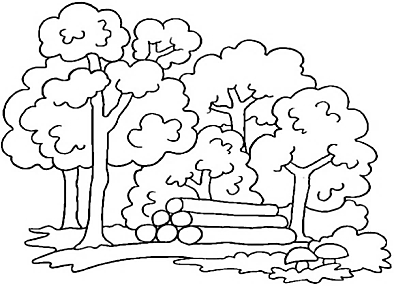 Proche de la nature
Durable
Multifonctionnelle
Bases légales
Politiques forestières
Stratégies
Plans directeurs
Plans de gestion
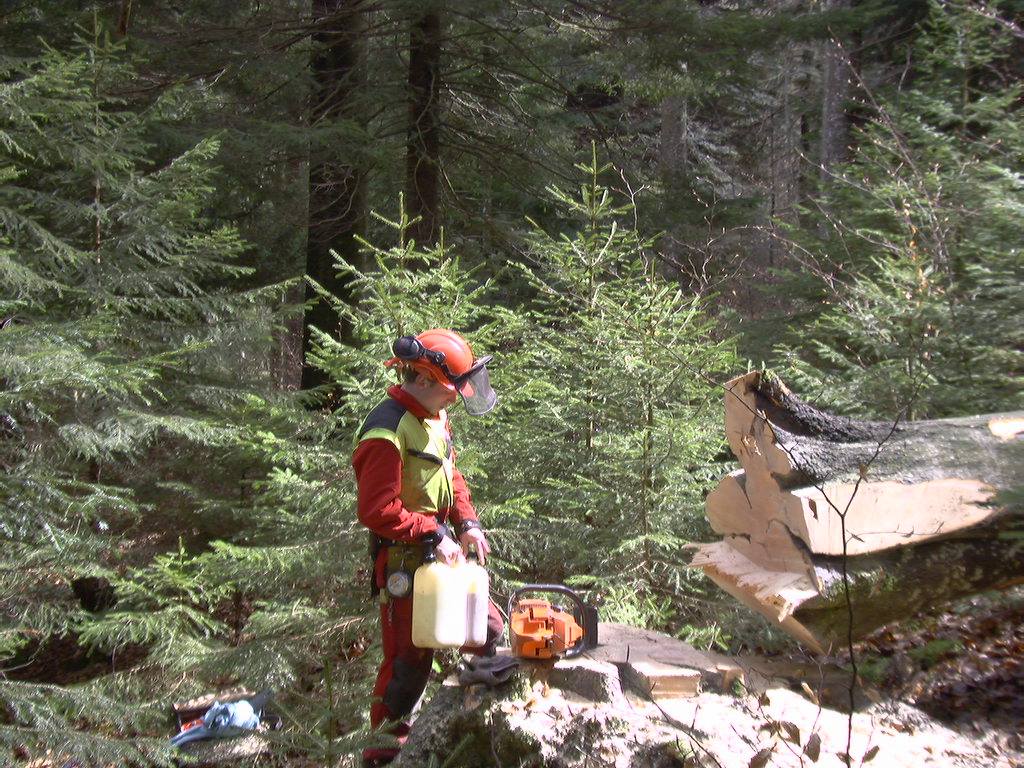 Milieu vivant complexeProduits et prestations évolutifsRôle d’intérêt généralIncidence sur le très long terme
Centre de compétence en sylviculture, P. Junod
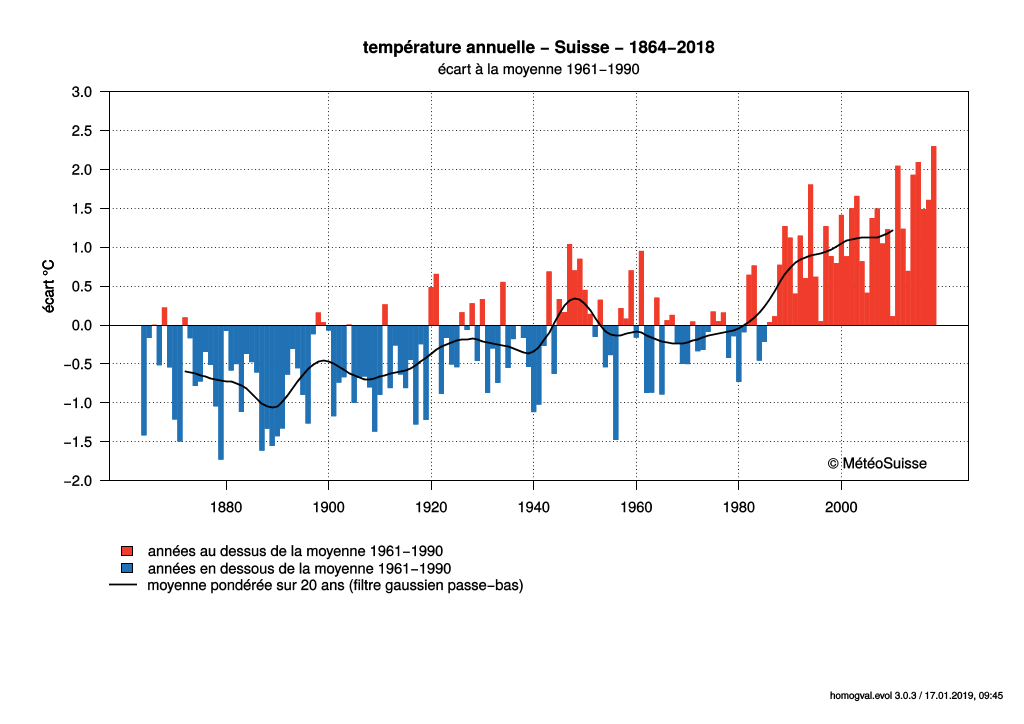 Pour renforcer la capacité adaptative
Sylviculture proche de la nature – en adéquation avec les stations – reposant sur 5 principes : 		     (Adapté de : Brang et all. 2016)
Centre de compétence en sylviculture, P. Junod
Sylviculture dynamique
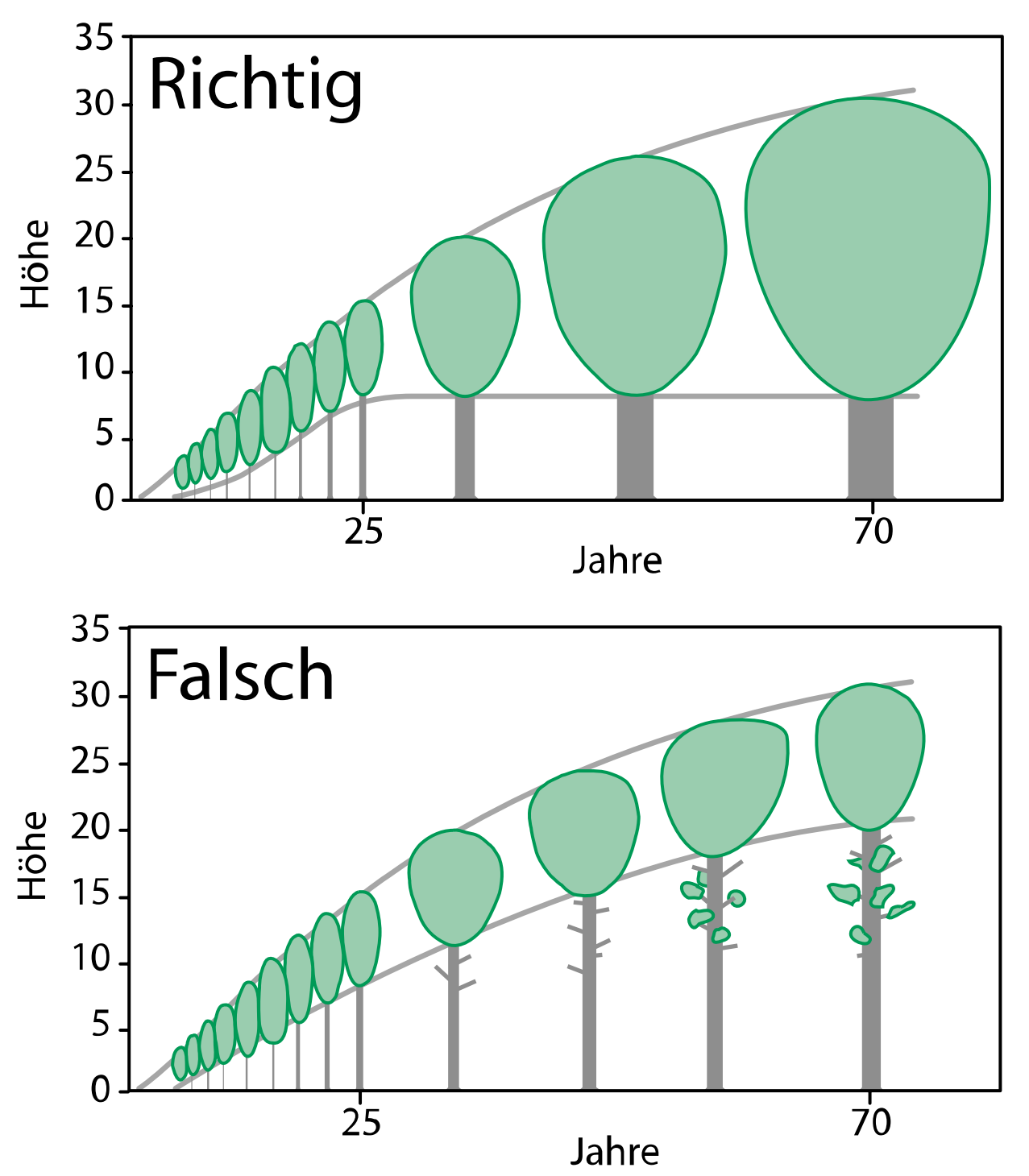 Sylviculture de qualité
Juste
1. Phase de qualification des  billes de pied
2. Phase de dimensionnement des houppiers
 Arbres individuellement stables
Hauteur
j
k
Années
Sylviculture traditionnelle
Faux
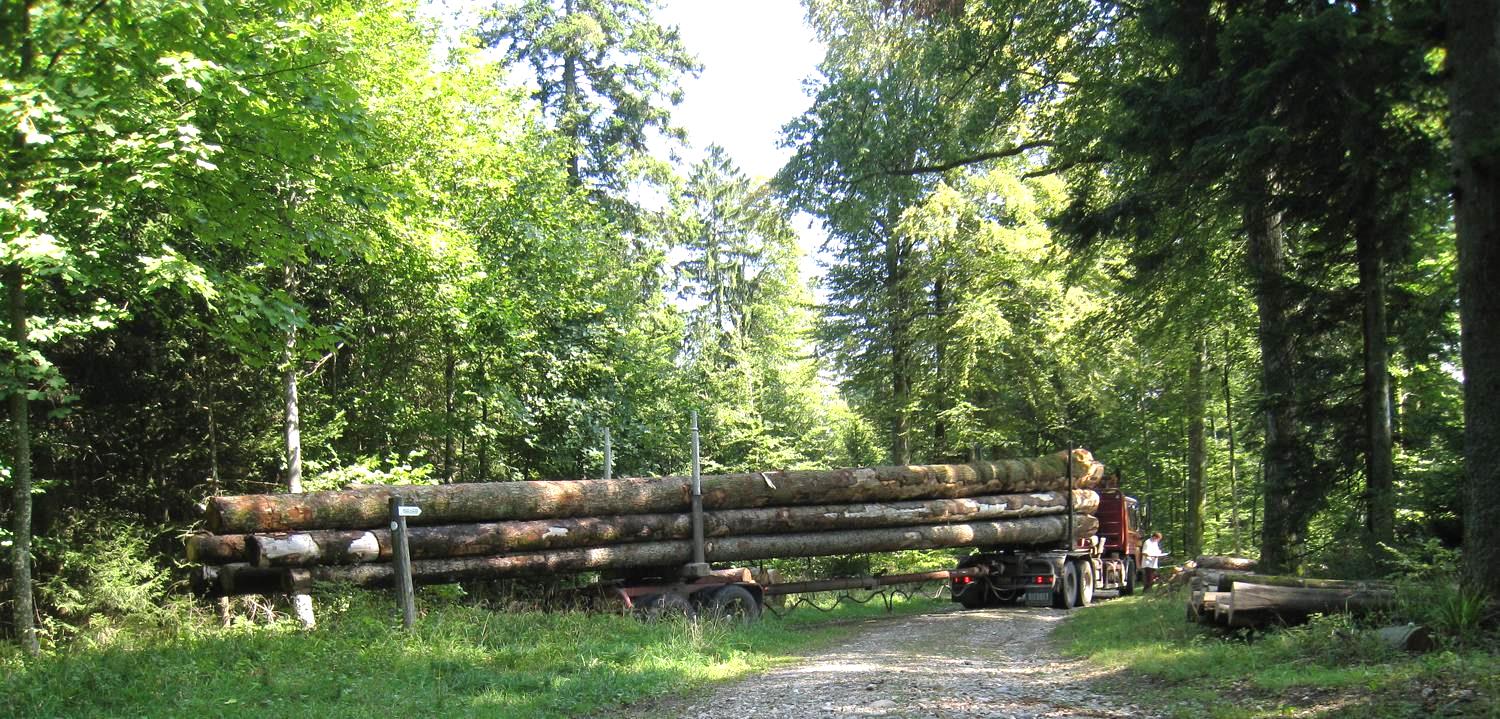 Hauteur
Années
Nach Ferdinand MÜLLER, BFW-Praxisinformation Nr. 2 – 2003
Centre de compétence en sylviculture, P. Junod
Le bois : matière géniale et polyvalente
Composé env. à 50% de carbone, le bois est un matériau :
Renouvelable
Inépuisable dans une forêt gérée correctement
Produit de manière décentralisée, sans charge pour l'environnement
Dont la récolte et la préparation ne demande que peu d'énergie auxiliaire
Recyclable

Sans compter que : 1 kg de bois absorbe 1,8 kg de CO2 atmosphérique pour se former
Centre de compétence en sylviculture, P. Junod
Le bois, environ 1/10e de toutes les valeurs forestièresValeur ligneuse et prestations écosystémiques dans le canton de Neuchâtel
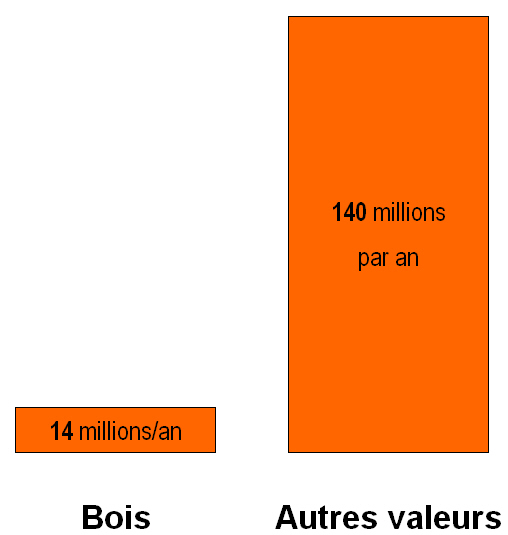 Capital producteur :
10 mio m3 de bois sur pied
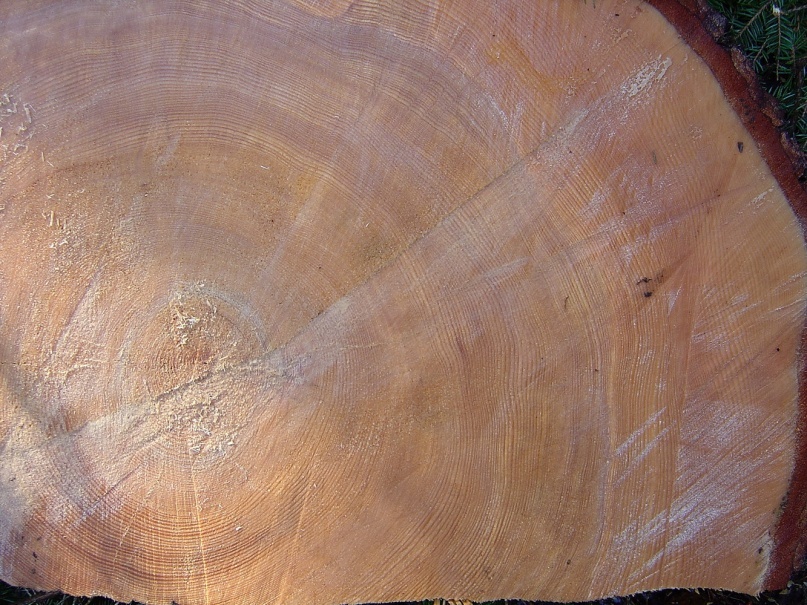 Accroissement annuel : 180’000 m3
Récolte annuelle : 170’000 m3
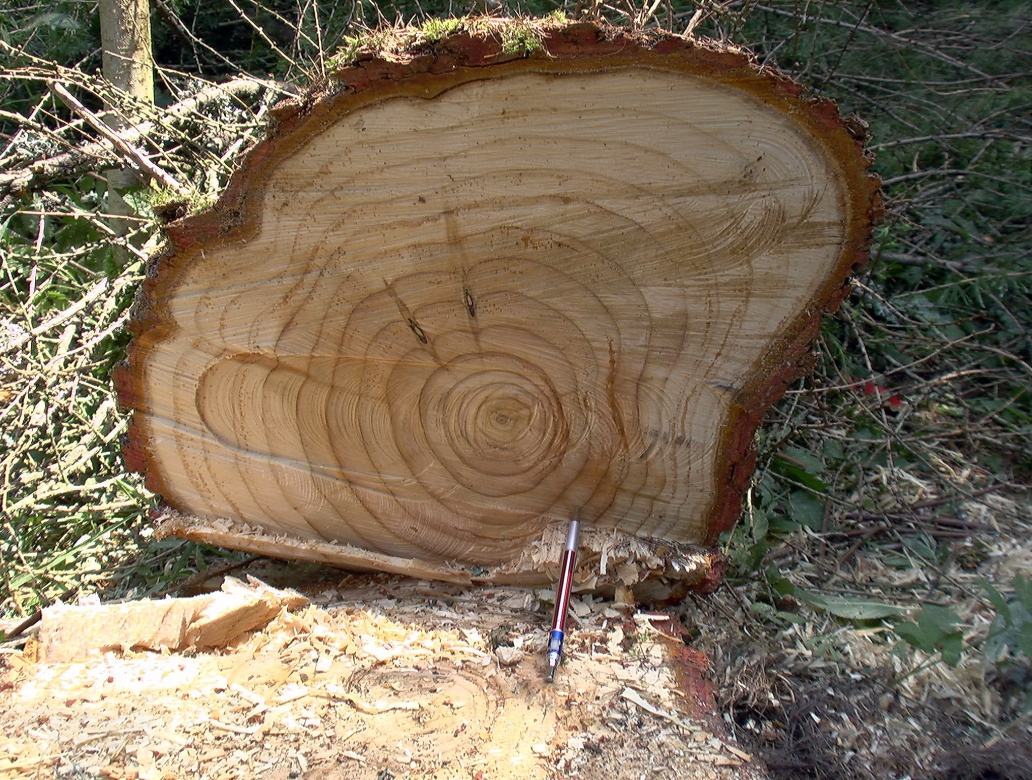 Valeur de cette récolte :
14 mio de francs
Autres valeurs de la forêt NE :
140 mio de francs par an
Bois         Autres valeurs
L. Farron, 2006 : www.ne.ch/autorites/DDTE/SFFN/forets/Documents/SVALF_Article_9.pdf
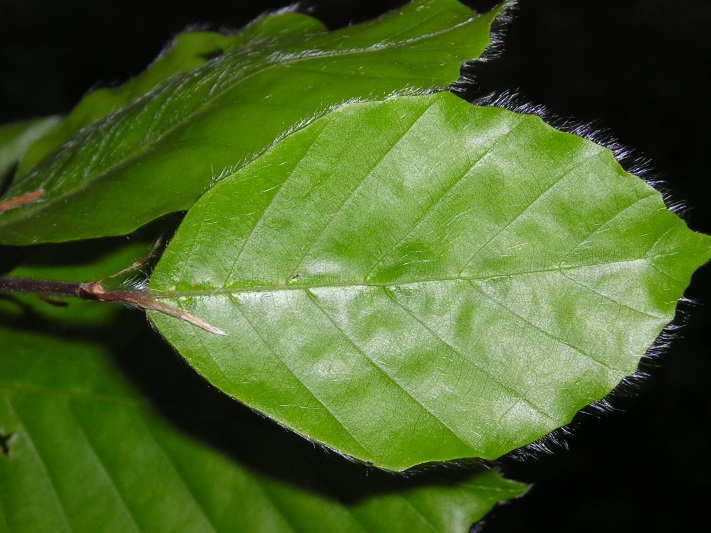 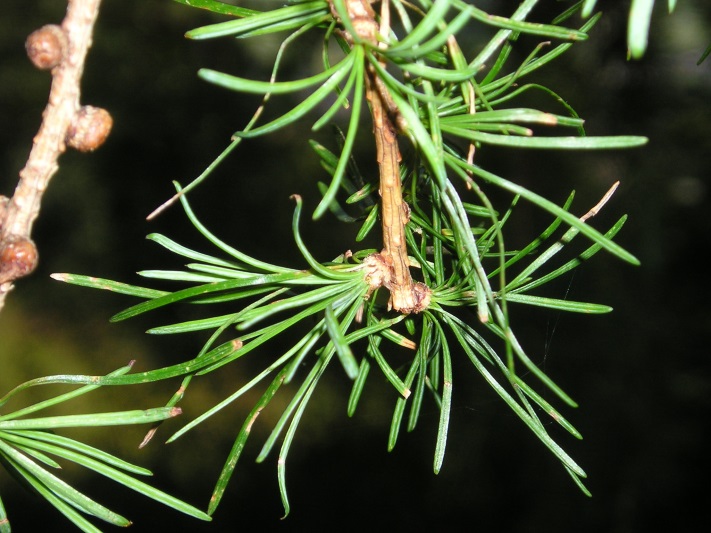 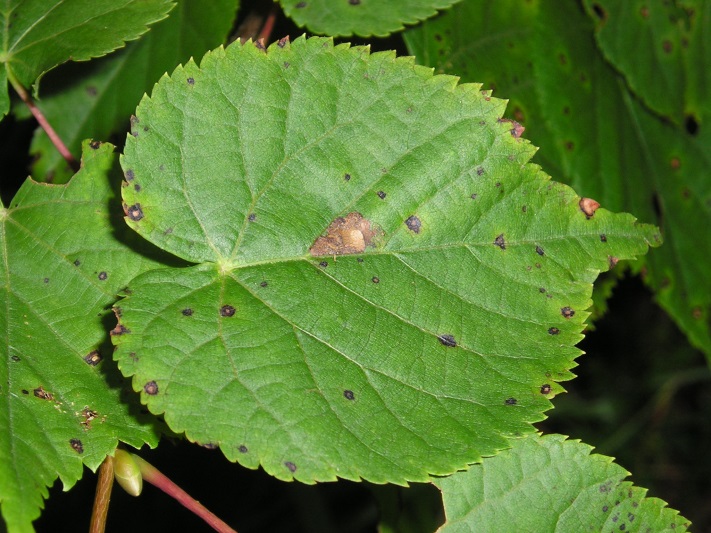 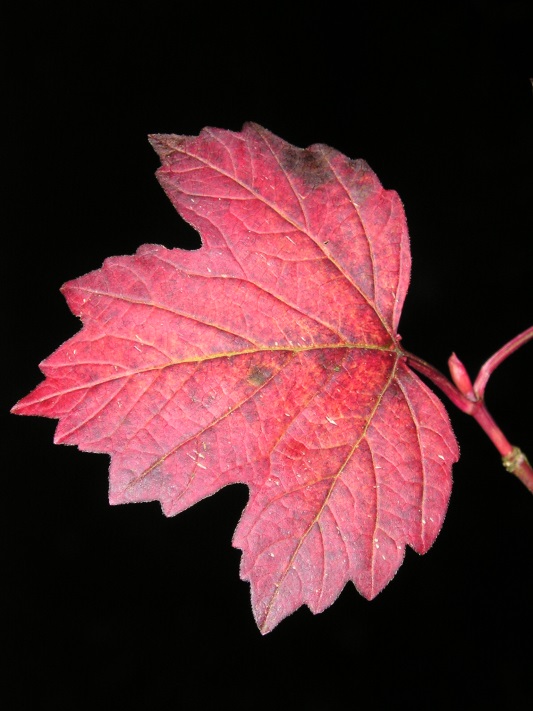 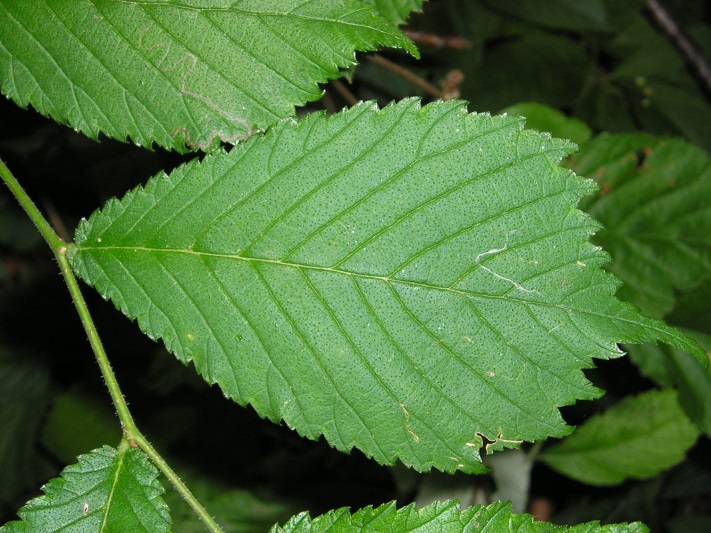 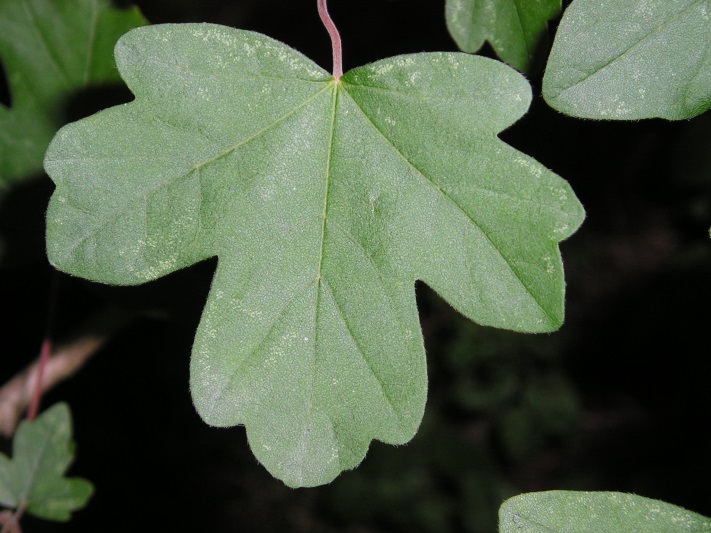 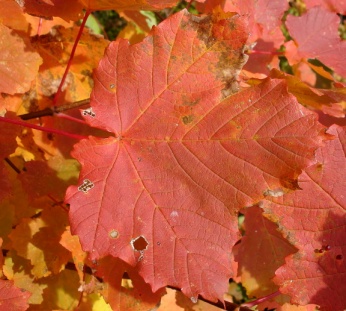 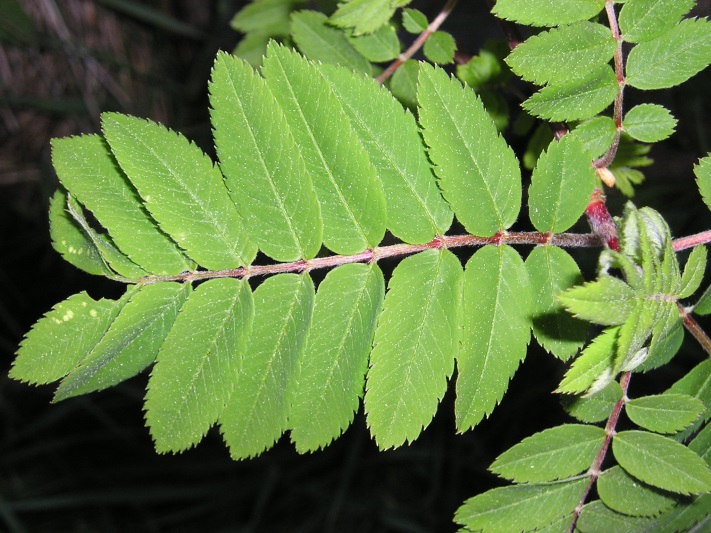 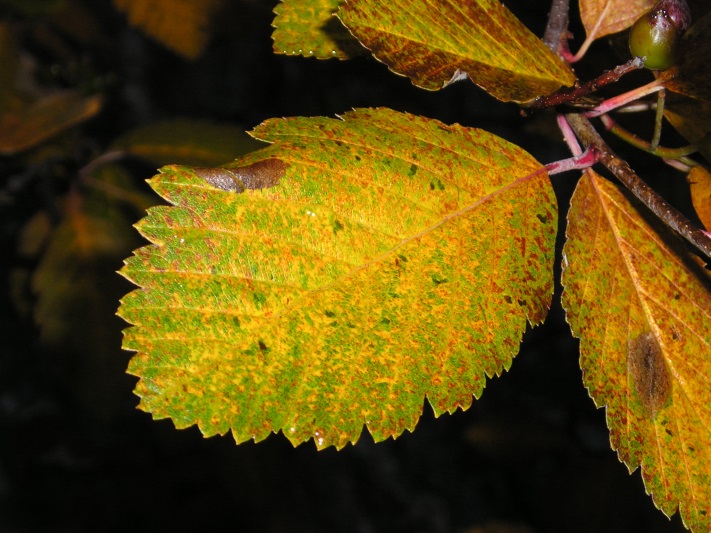 Ces feuilles, en plus d’être esthétiques, sont autant de panneaux solaires efficients et de formidables pompes à CO2. Elles sont nos meilleures alliées contre le réchauffement climatique. Chaque année, en Suisse, elles permettent la production de 10 millions de m3 de bois.
3 Atouts carbone de la filière forêt-bois
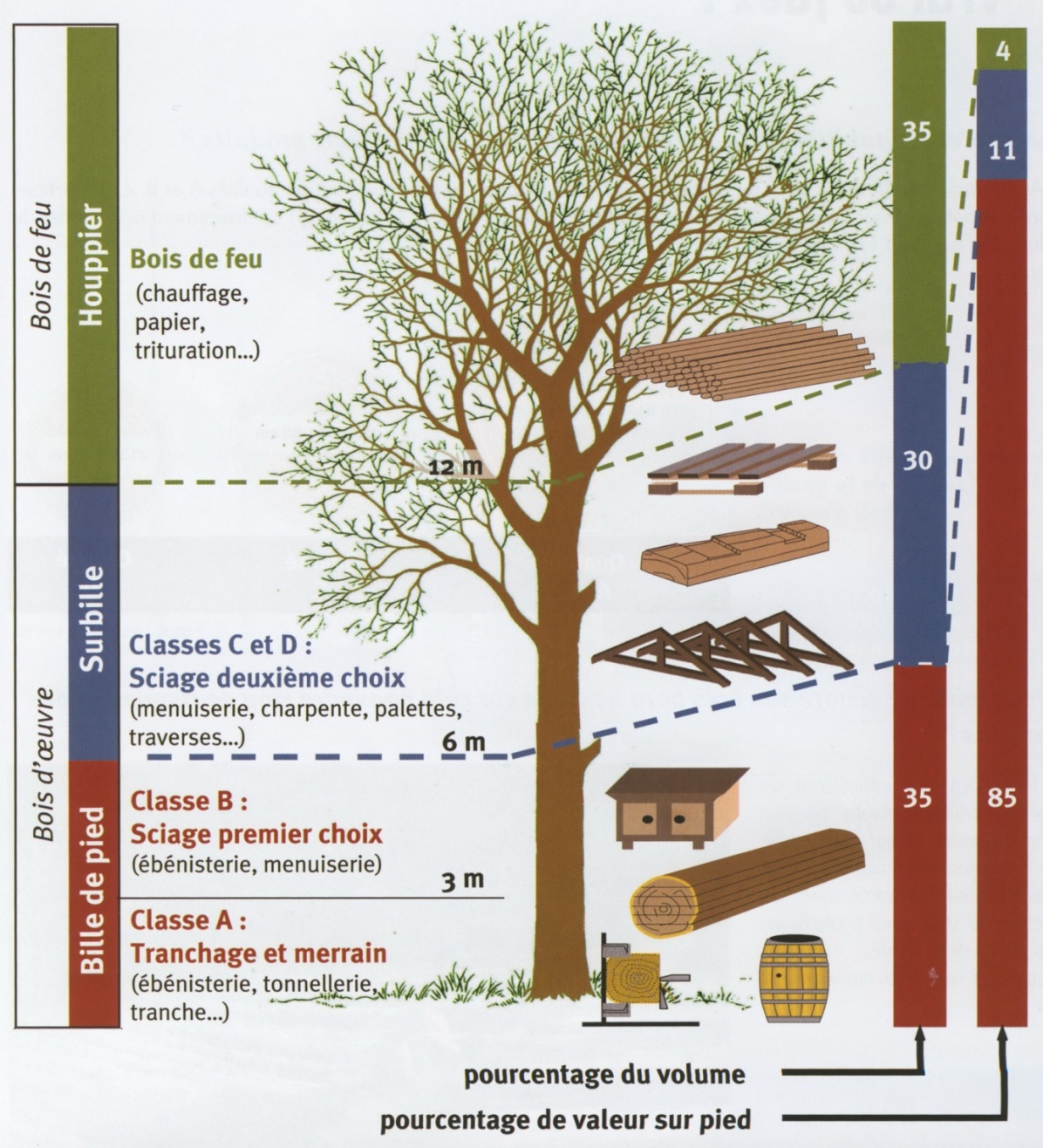 1. Séquestration(carbone absorbé par les arbres et les sols forestiers)
2. Stockage(carbone stocké dans les produits bois)
3. Substitution(émission de carbone fossile évité par l’usage du bois)
Utiliser 1 m3 de bois contenu dans le produit fini évite l’émission de 1,1 t de CO2
Utiliser 1 m3 de bois ronds directement pour la production de chaleur en substitution d’énergies fossiles permet d’éviter                                                 l’émission de 0,5 t de CO2
Centre de compétence en sylviculture, P. Junod
La forêt – surtout la forêt productive – est ce qu’il y a de mieux pour contenir le réchauffement
Forêt productive

Stockage élevé de CO2



Forêt peu productive

Moindre stockage de CO2
Station riche
Hauteur env. 40 m
Volume sur pied élevé
Bois de qualité
Peu de mortalité
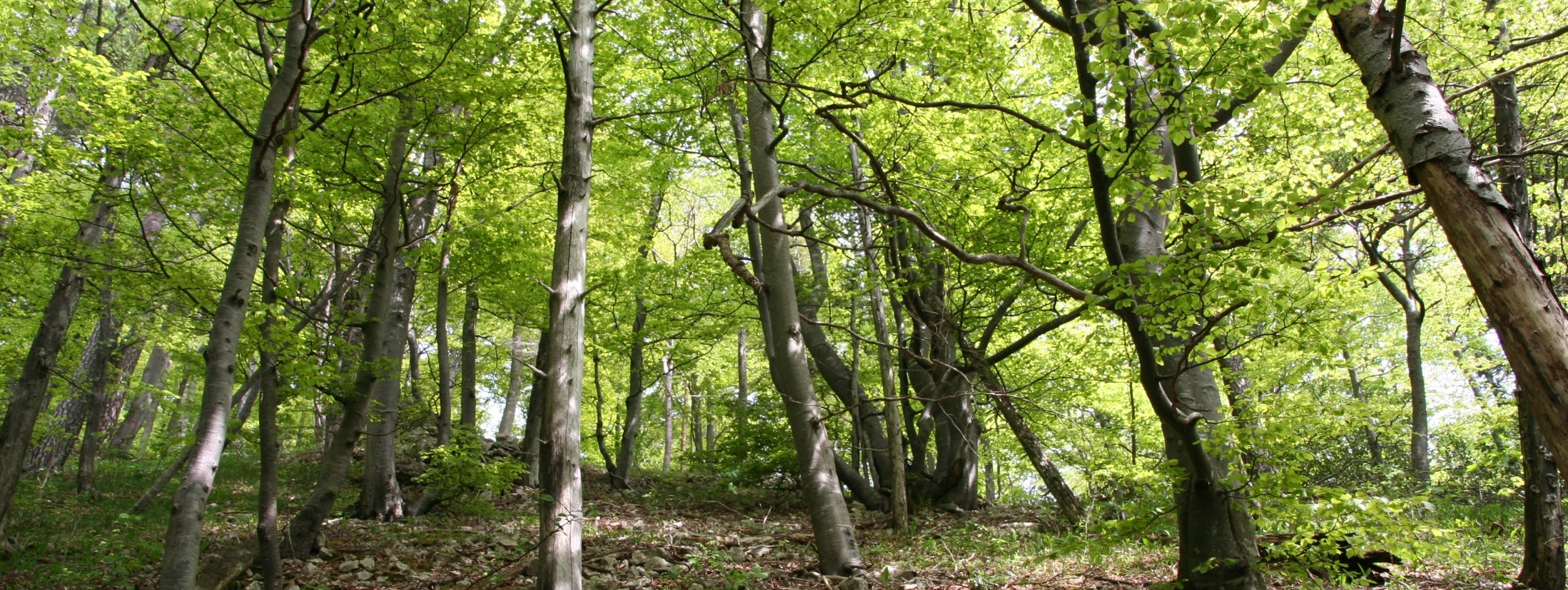 Station pauvre
Hauteur env. 20 m
Faible volume sur pied
Bois sinueux
Mortalité élevée
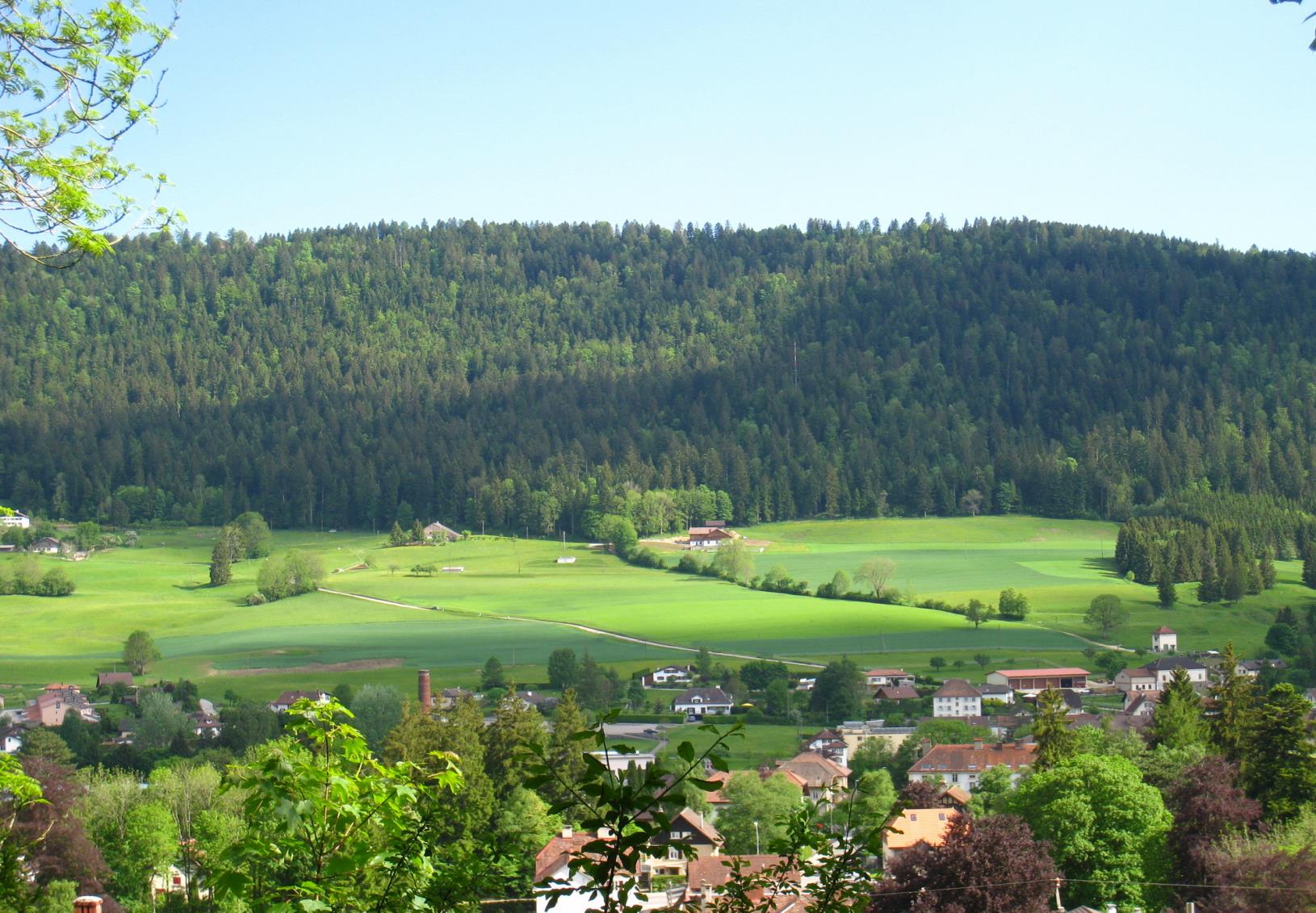 Forêt de  Couvet : perpetuum mobile
Gérée selon des principes immuables depuis 1891, la forêt de Couvet incarne le principe de durabilité. La production ligneuse y est ininterrompue, la pompe à CO2 indéfectible
En 100 ans, cette forêt a produit 3 fois autant de bois que le volume sur pied actuel, sans que le sol n’ait jamais été mis à nu. Le rajeunissement y est entièrement naturel
Le réchauffement force la forêt à se réorienter
Plus il fait chaud, moins les arbres assimilent, moins ils captent de CO2. Certains ferment leurs stomates, certains perdent leurs feuilles prématurément, d’autres sont victimes de stress hydrique (embolie). 
Plus les étés sont chauds plus la mortalité est élevée dans nos forêts.

La réorientation des forêts face au changement climatique est un processus en cours…
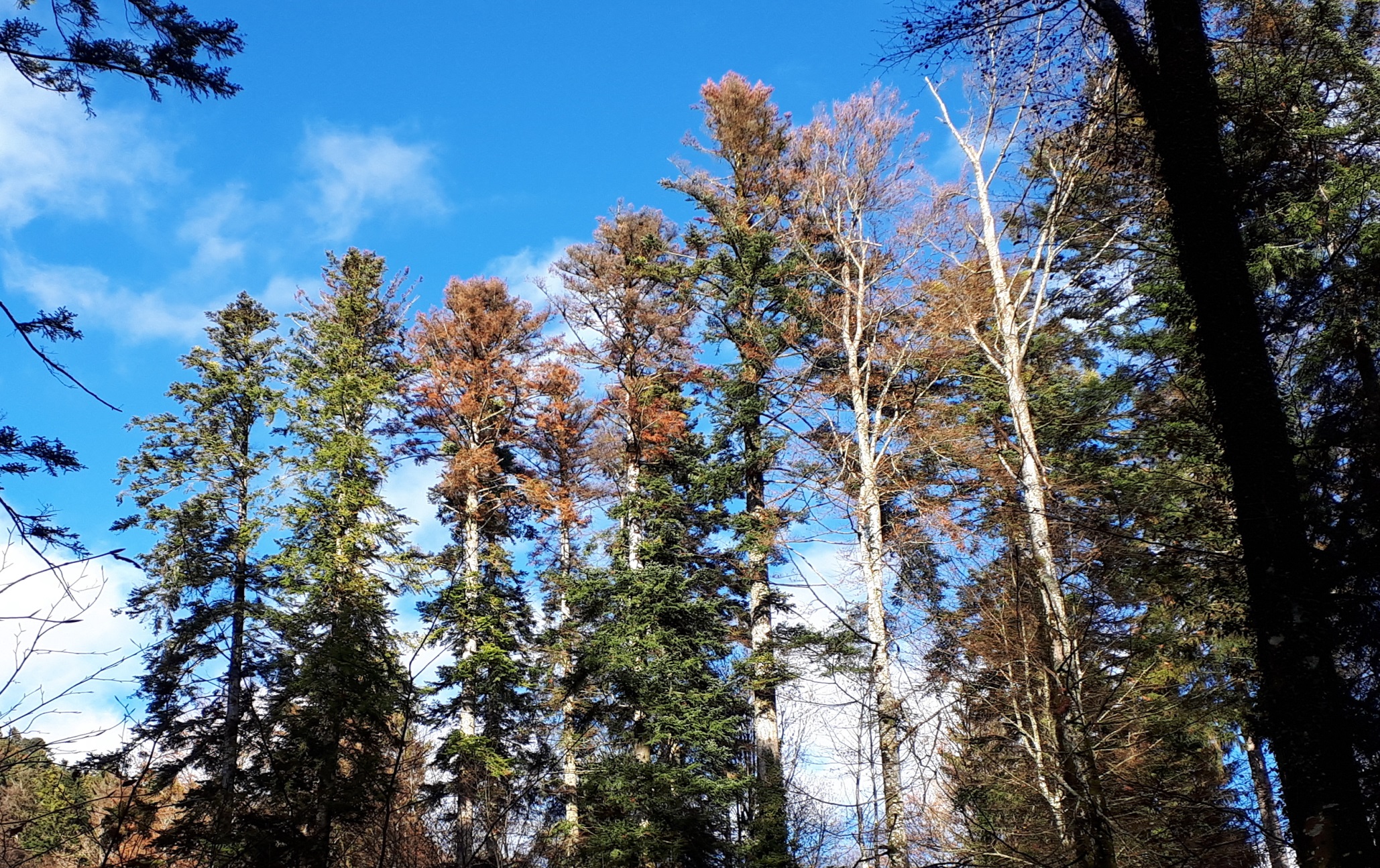 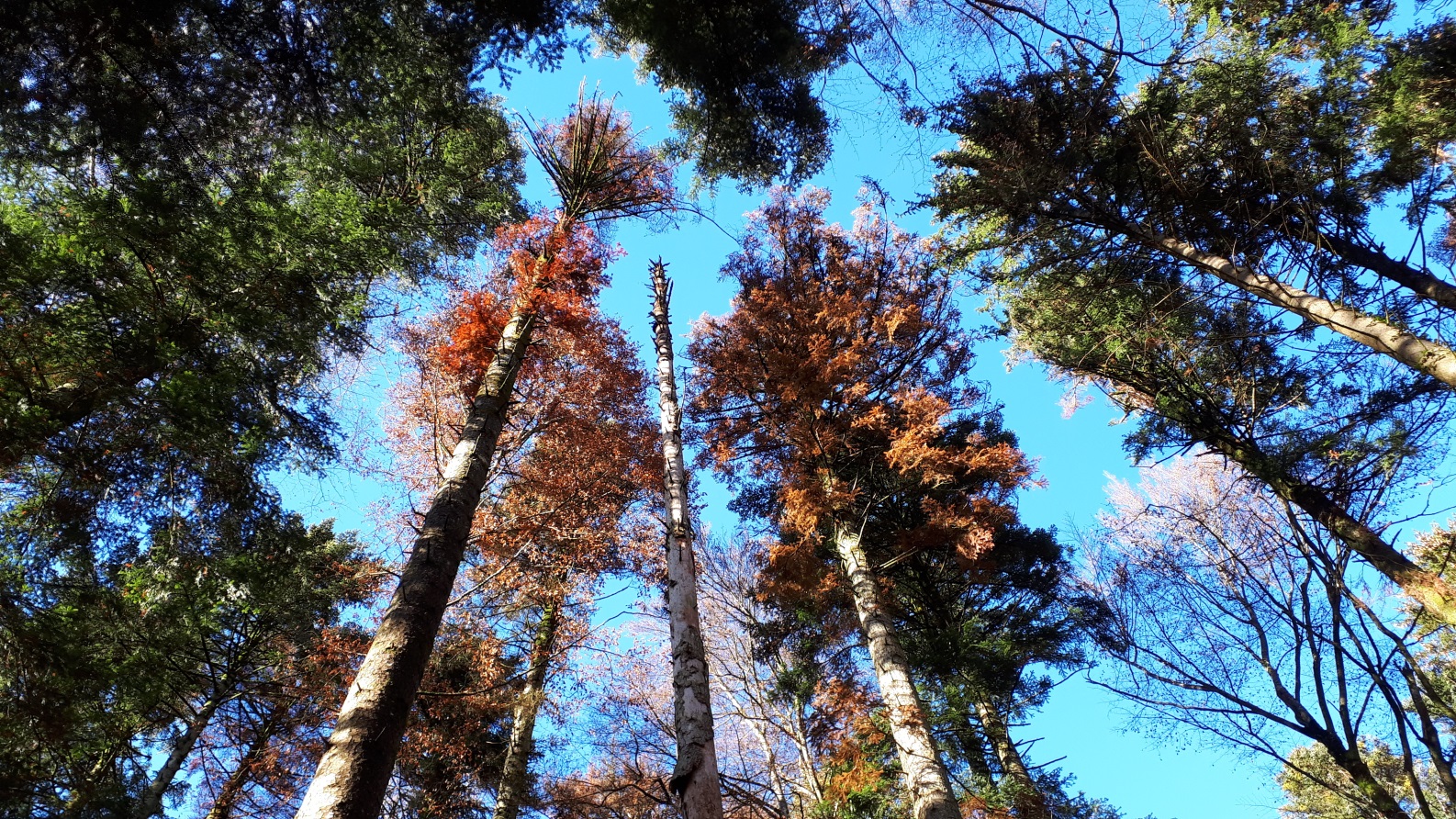 En guise de conclusionPour atténuer le réchauffement climatique, il faut:
Des arbres vigoureux, en station, qui séquestrent et stockent le CO2 sous forme de bois.
Des propriétaires forestiers et des sylviculteurs solidaires, afin de mobiliser la ressource ligneuse dans le triple respect de la durabilité, de la naturalité et de la multifonctionnalité des forêts.
Des transformateurs et utilisateurs de bois créatifs et audacieux (bois local utilisé en cascade).
Des politiciens déterminés, qui encouragent cette vertueuse filière forêt-bois.
Centre de compétence en sylviculture, P. Junod
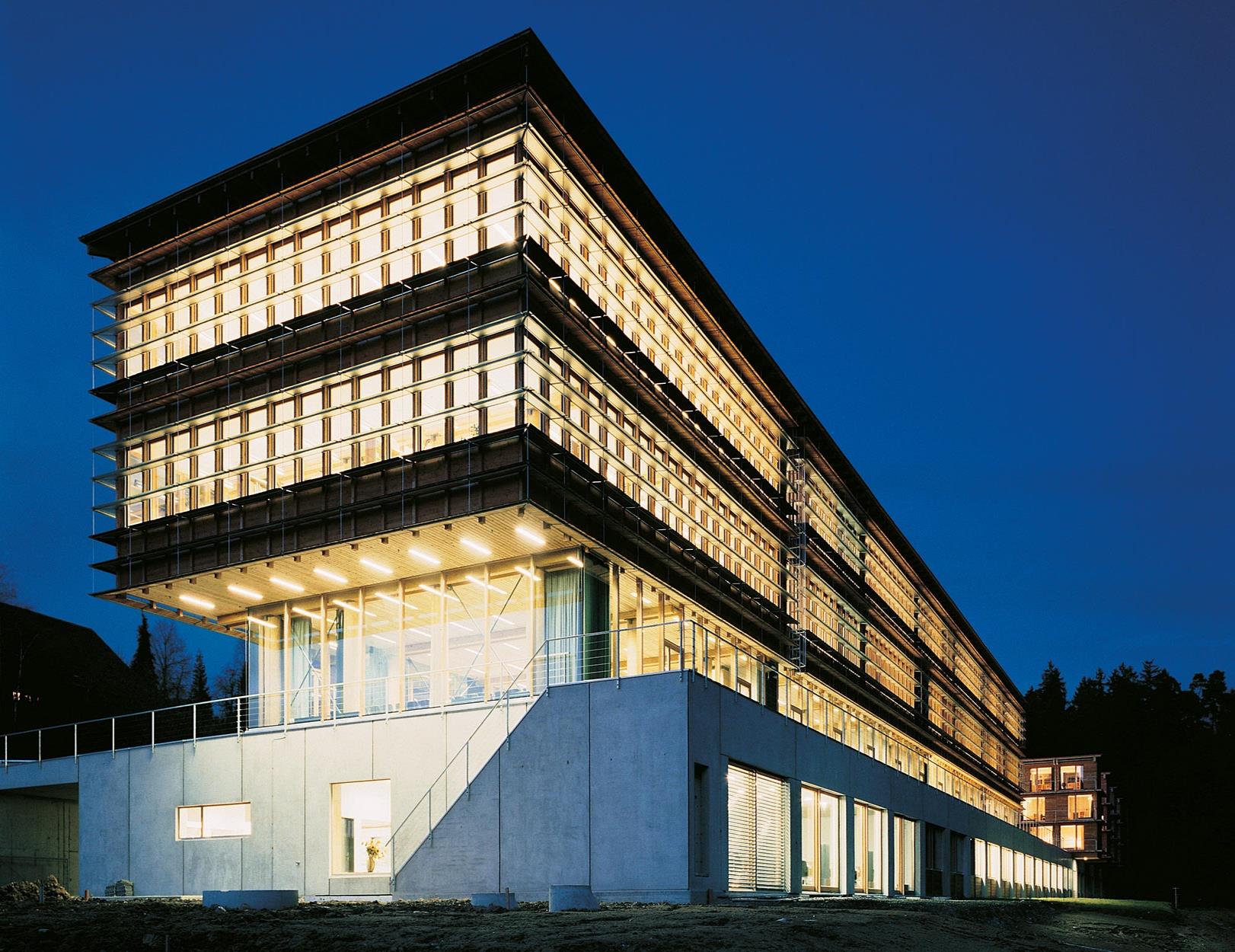 Pour piéger le CO2,construisonsen bois…
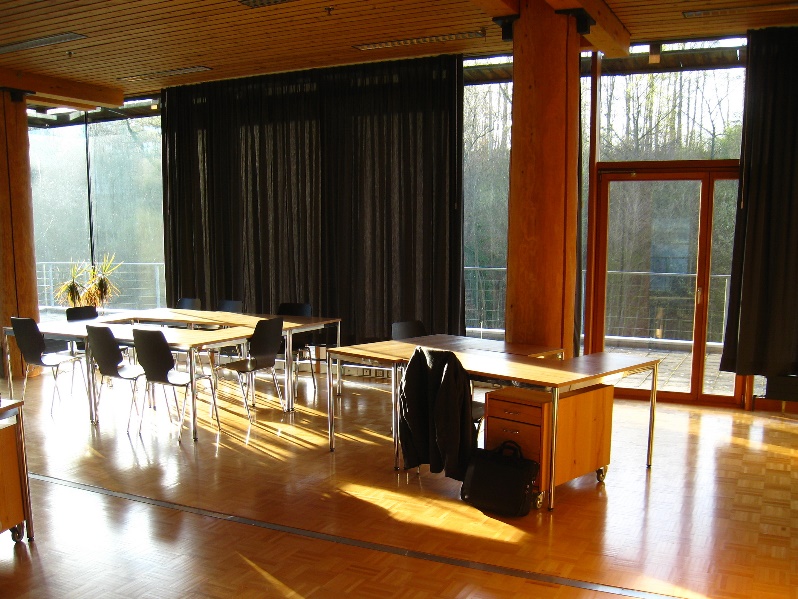 Merci pourvotre attention